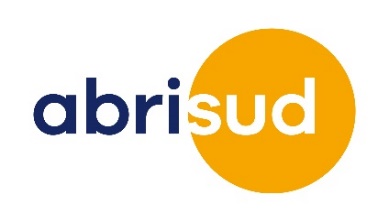 MISE EN PLACE DES ANTI-GOUTTES
DESCRIPTIF

Mise en place des anti-gouttes

Niveau de difficulté  

Débutant 

Les outils nécessaires
1 mètre
Cutter
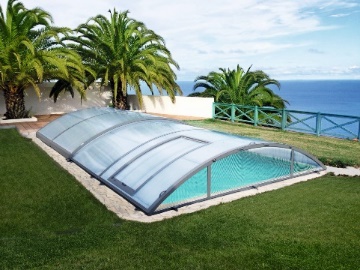 MODE D’EMPLOI

1   A) Lever les modules avec les grandes béquilles, bien nettoyer et sécher la plaque
    B) Tracer un repère à l’aplomb de la margelle (environ 25 à 30cms du bords de la pièce du bas)
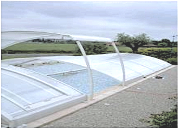 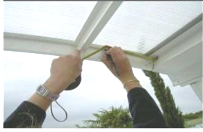 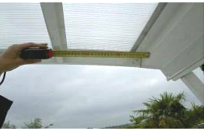 A
B
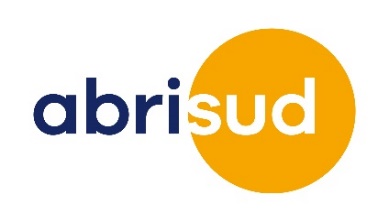 2 A) Attention au sens de pose de l’anti-goutte, il doit être collé perpendiculairement à la plaque de polycarbonate, vers la traverse, en haut du module

  B) L’anti-goutte doit être vers le bas
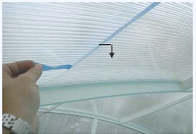 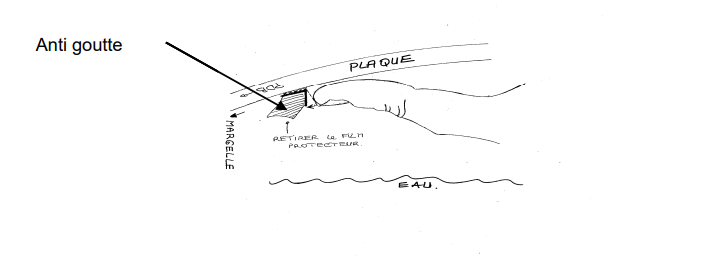 A
B
3 A) Positionner l’anti-goutte sur les repères  et exercer une légère pression tout le long de la plaque

  B) Couper l’anti-goutte à l’aide d’un cutter

  C) Passer une roulette tout le long de l’anti-goutte pour le coller définitivement
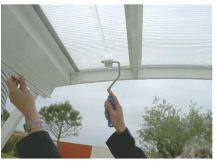 A
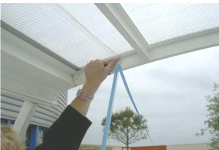 B
C
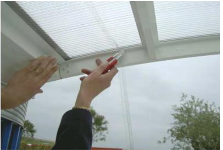